Mandado de segurançacontra ato judicial
PUCSP-COGEAE 
Curso de Especialização em Direito Processual Civil



São Paulo, SP, 26 de outubro de 2019

Cassio Scarpinella Bueno
www.scarpinellabueno.com
www.facebook.com/cassioscarpinellabueno
Modelo constitucional e leis do MS
Modelo constitucional do direito processual civil
Modelo constitucional do mandado de segurança
MS individual
MS coletivo
O mandado de segurança na perspectiva normativa
Nas Constituições Federais (1934-1988)
 Nas Leis (191/1936-12.016/2009)
A Lei n. 12.016/2009 e o CPC de 2015: “diálogo das fontes” (?)
Panorama geral (1)
Objeto residual
MS preventivo e repressivo
MS contra ato judicial
Distinções necessárias (art. 5º II e III LMS)
Sujeitos processuais
Legitimidade ativa
Substituição processual (art. 1º § 3º + art. 3º)
MS Coletivo (art. 5º LXX CF)
Legitimidade passiva
 Litisconsórcio passivo necessário derivado dos arts. 6º, 7º I e II e 9º
A “teoria da encampação”: Súmula 628 STJ
 Definição da competência
Panorama geral (2)
Procedimento
Petição inicial
Liminar
Urgência e/ou evidência (?)
Notificação da autoridade coatora/cientificação da Pessoa de direito público
Citação de eventuais litisconsortes
Atuação do Ministério Público
Sentença
Honorários advocatícios
Recursos
Coisa julgada
(Necessária) aplicação subsidiária e supletiva do CPC
Mandado de segurança contra ato judicial (1)
Uma palavra sobre os “sucedâneos recursais”
Histórico do MS contra ato judicial
O ato judicial atípico
O ato judicial típico
Súm 268 STF: Não cabe mandado de segurança contra decisão judicial com trânsito em julgada
Súm 267 STF: Não cabe mandado de segurança contra ato judicial passível de recurso ou correição
Súm 604 STJ: O mandado de segurança não se presta para atribuir efeito suspensivo a recurso criminal interposto pelo Ministério Público
Súm 202 STJ: A impetração de segurança por terceiro, contra ato judicial, não se condiciona à interposição de recurso.
Art. 5º da Lei 12.016/2009
Art. 5º. Não se concederá mandado de segurança quando se tratar: 
I - de ato do qual caiba recurso administrativo com efeito suspensivo, independentemente de caução; 
II - de decisão judicial da qual caiba recurso com efeito suspensivo; 
III - de decisão judicial transitada em julgado. 
Parágrafo único. Vetado
Mandado de segurança contra ato judicial (2)
Um aceno ao sistema recursal do CPC
Especialmente o caso do Agravo de Instrumento (Tema 988 STJ)
Aplicações
A (necessária) subsidiariedade do MS contra ato judicial
Não cabimento de recurso X insucesso recursal
Dinâmica
Autoridade coatora/Ré
Fixação da competência (Súm 624, 623, 433 e 330 STF; Súm 376 e 41 STJ)
Advogado
Legitimidade da autoridade coatora para recursos (art. 14 § 2º LMS)
Beneficiado com a decisão (art. 24 LMS + Súm 701 e 631 STF)
Outras intervenções
Prazo (art. 23 LMS)
Interposição do “recurso cabível” (?). Súm 202 STJ
Muito obrigado !!!!
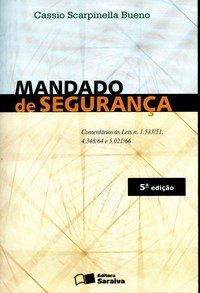 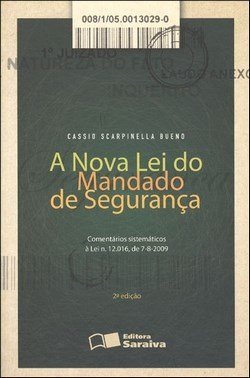 www.scarpinellabueno.com
www.facebook.com/cassioscarpinellabueno
Muito obrigado !!!!
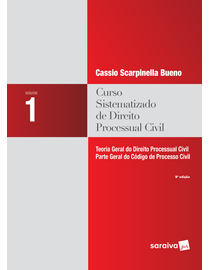 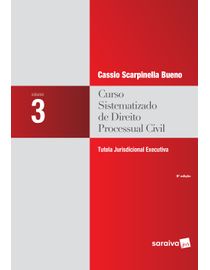 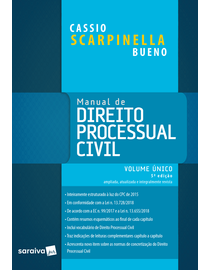 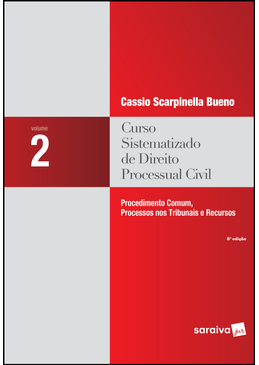 www.scarpinellabueno.com
www.facebook.com/cassioscarpinellabueno